Support for the Change, Challenge, and Commitment
All Maryland Students 
College and Career Ready
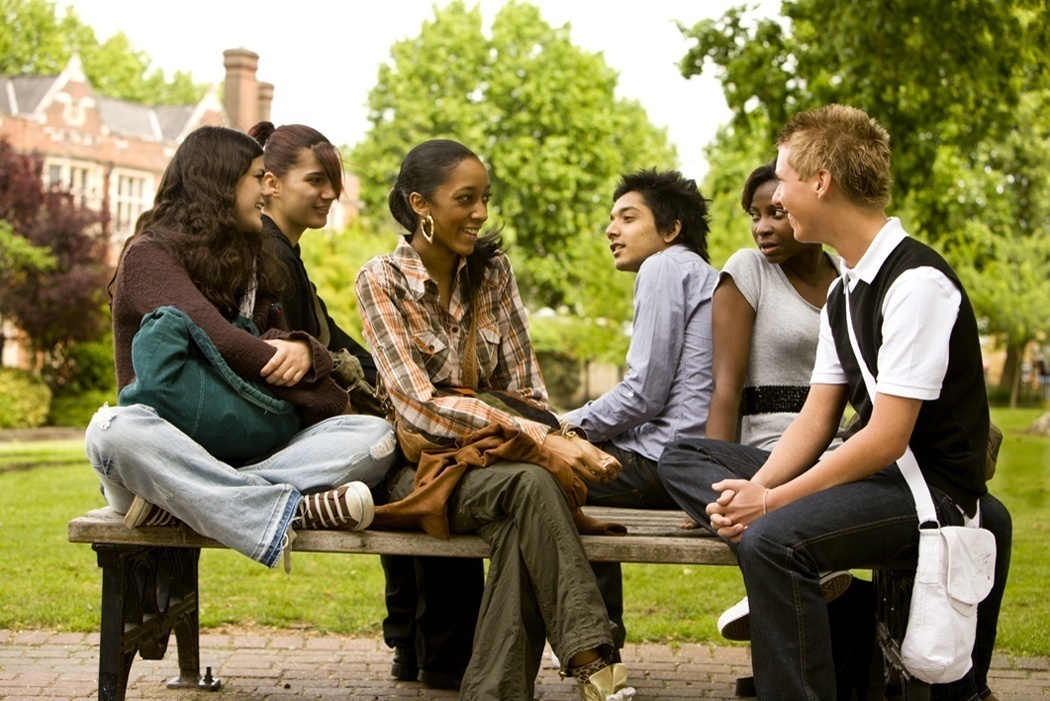 Funding for the Change, Challenge and Commitment
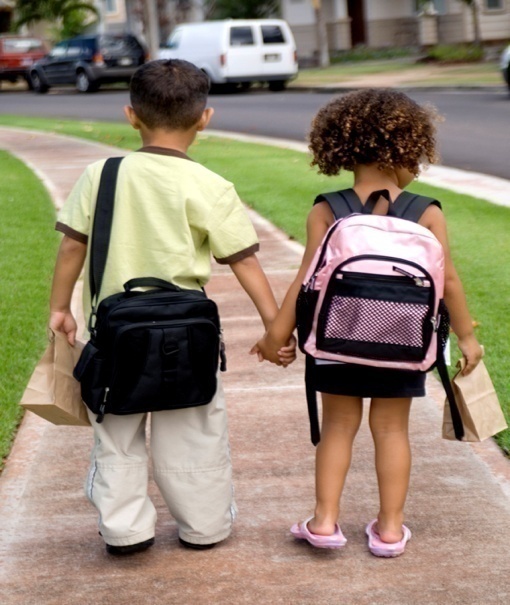 Race to the Top 

Title I School Improvement Grant
Four Assurances for Reform
Implementing College 
and 
Career-Ready Standards
Great Teachers
 and 
Leaders
Improving student learning and achievement in our lowest performing schools
Providing information to families and educators through improved data management systems
Overarching Themes for Reform
• Raise the bar and close the gap for all
        students.• Tight on goals. Loose on means.• Foster innovation and reward success.• Support students graduating ready for        
	   college and a career.• Build on the four assurances.
Overview of Title I 1003(g)School Improvement Grant (SIG)
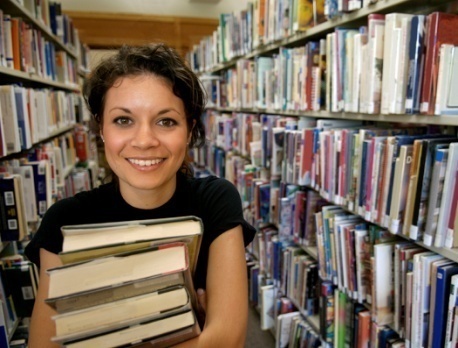 Maryland’s SIG Award $47,247,771 
Timeline- School Year 2010-2013
Purpose- Support for Maryland’s lowest performing schools
Maryland’s definition for Tier I, Tier II, and Tier III Schools
Four Required Intervention Models
Maryland’s approved application posted on the ed.gov website
[Speaker Notes: Shortly before noon on March 25 Dr. Grasmick was informed of the final approve of the Maryland Title I 1003 (g) School Improvement Grant (SIG). The award to the state is $47, 247, 771.  The work on writing the SEA and the LEA application for the SIG grant was done by Mari, Jim, Carol, and I.    There many long days in Jan and Feb at MSDE and at home as we wrote and still had to fulfill our other Title I responsibilities, like our annual Title I Program Reviews.

Maryland’s large SIG grant award is indicative of the massive infusion of federal funds through the American Recovery and Reinvestment Act of 2009.  A little over $40 million of the SIG grant were from ARRA as Dr. G pointed out in her presentation this morning.  The rest is regular Title I part A which is annually awarded to SEA for low achieving Title I  schools.]
Maryland’s Tier I, Tier II and Tier III Schools
Turnaround Model
Restart Model
Closure Model
Transformation Model
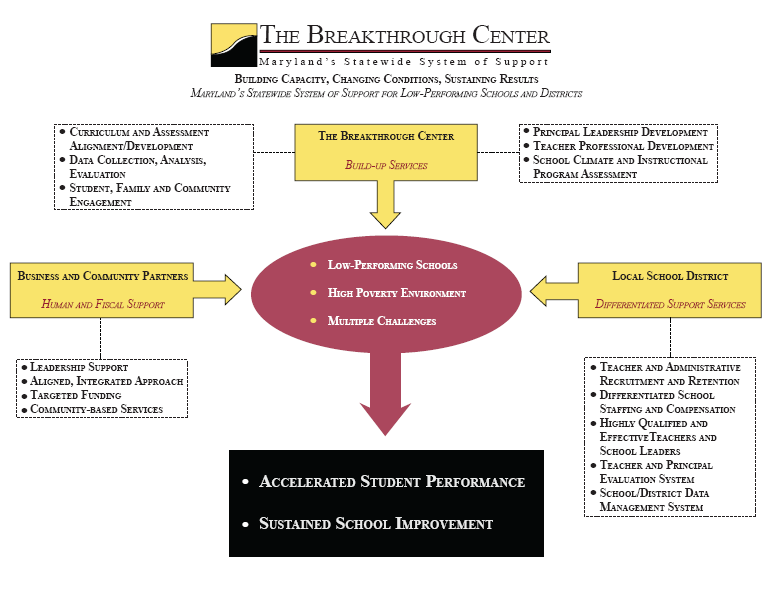 Race to the Top
Title I School Improvement Grant
Lowest achieving schools
Definition of Tier I, II and III schools
Breakthrough Center support
Title I Schools
Title I Eligible Schools
Grants to LEA s with MOU agreements
4 Intervention Models
Frequent Monitoring and  Accountability
Competitive Grants
Glimpse of Reauthorization
(Reform for all schools)
Up to $250M possible for Maryland
Broad Focus
4 Assurances
3.  Extends statewide support  through Breakthrough Center
4.  SEA  and LEA reforms
5.  Timeline (fall 2010-2014)
1.  $47M (ARRA + 
      Title I, Part A)
2. Focus on the state’s persistently lowest achieving schools
3.  Supplement  Not Supplant applies
4.  LEA and school reforms
5.  Timeline (SY 2010-2013)
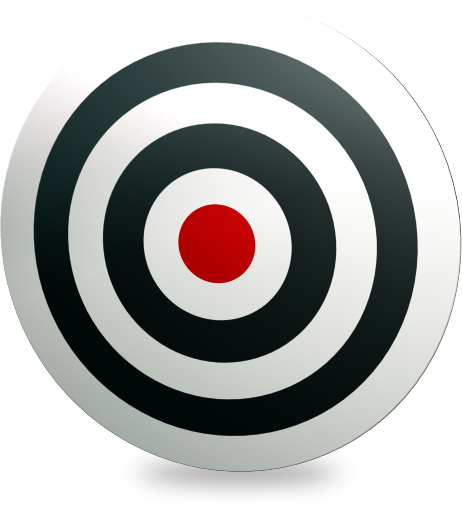 Future of Reform for All Maryland Schools
Change, Challenge, Commitment
Race to the Top
and
School Improvement Grant
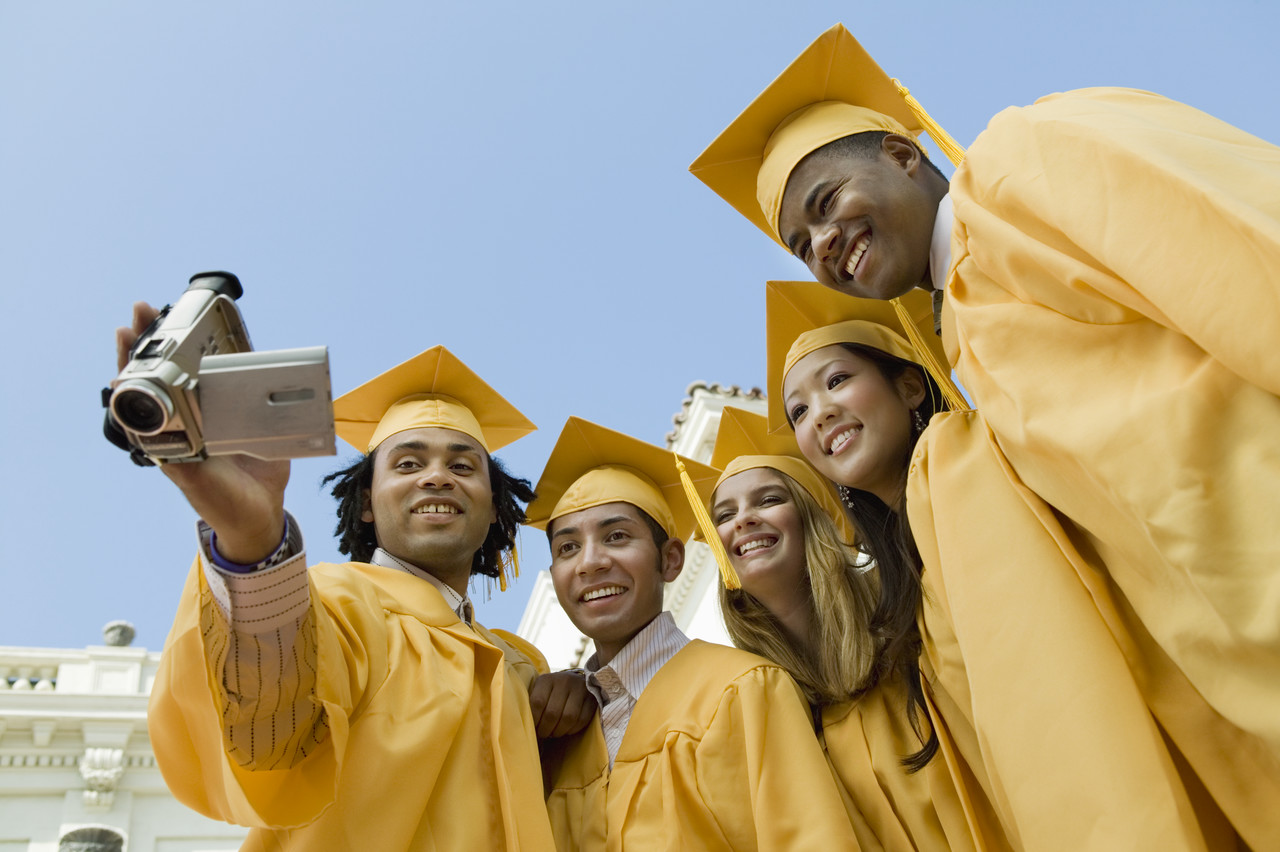 By 2020, America will once again have the highest proportion of college graduates in the world.” 
President Barack Obama, 
February 24, 2009